今、日本のものづくりに必要なことを語る ～将来展望と最新技術～
砥粒加工学会 先進テクノフェア (ATF2022) 講演会
10:30
基調講演①
コロナ後の日本のものづくり ～独自技術で耐える～
政策研究大学院大学　名誉教授　橋本 久義　氏
砥粒加工の将来展望
三井精機工業株式会社　常務取締役　向井 良平　氏
11:20
基調講演②
砥粒加工の技能継承を達成するソフトウェアの提案とその開発
株式会社ナガセインテグレックス　技術部次長　村瀬 信義　氏
13:00
講演①
13:50
講演②
FA-IT統合ソリューションによる工作機械デジタルツインの実現
三菱電機株式会社　先端技術総合研究所　藤田 智哉　氏
14:40
講演③
次世代デジタルファクトリーを実現したDX・デジタルツイン技術
株式会社オフィスエフエイ・コム　西日本営業所　角淵 弘一　氏
基調講演①
政策研究大学院大学　名誉教授　　橋本 久義　氏
　通商産業省で中小企業技術課長，立地指導課長等を歴任後，埼玉大学を経て現職に至る．これまで「現場に近いところで行政を・学問を！」をモットーに 「中小企業は日本のまごころ，世界の宝」と説き，全国の中小企業の現場を訪れ技術者・経営者と議論した経験を踏まえ，コロナ後のものづくりについて語る．

基調講演②
三井精機工業株式会社　常務取締役　向井 良平　氏
1981年豊田工機(現ジェイテクト)入社後CBN研削の研究に従事し，㈱豊幸の取締役，社長を経て，2018年に三井精機工業へ移り，現在常務取締役．2019年砥粒加工学会会長に就任．現在は砥粒加工学会フェロー，精密工学会超砥粒ホイールの研削性能に関する専門委員会委員長．
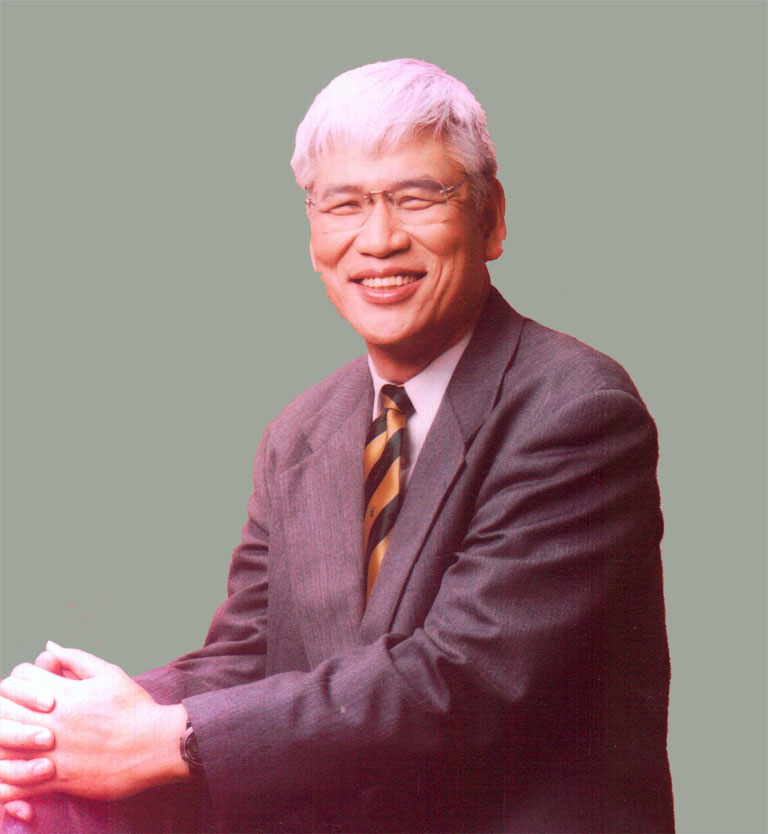 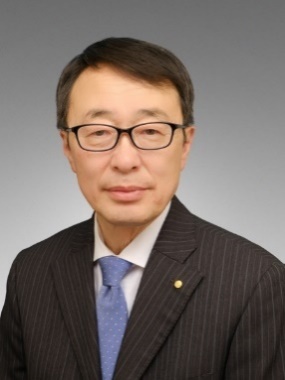 基調講演①
橋本 久義　氏
基調講演②
向井 良平　氏
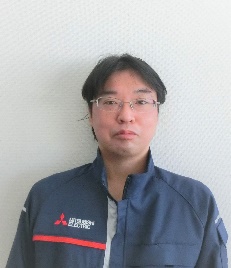 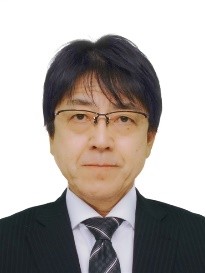 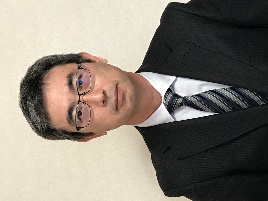 参加費
会員：12,000円（事前），20,000円（当日）
非会員：20,000円（事前），20,000円（当日）
学生会員：無料　　学生非会員：6,000円
講演①
村瀬 信義　氏
講演②
藤田 智哉　氏
講演③
角淵 弘一　氏
↓お申込みはこちらから
令和4年 03月 04日（金） 10:00 ~ 15:30
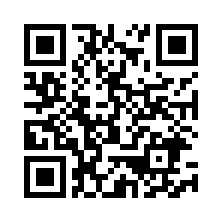 日　時
対面 / オンライン ハイブリッド開催：大田区産業プラザ PiO / WebEx
会　場
250名　※対面聴講定員：80名
公益社団法人　砥粒加工学会
主　催
定　員